Straw Tubes Development at ISIS
Operation in vacuum
Multiplexing the electronics
Davide Raspino
18/10/2017
Operation in vacuum
We developed a solution to interface the straw tubes to a preamp air box
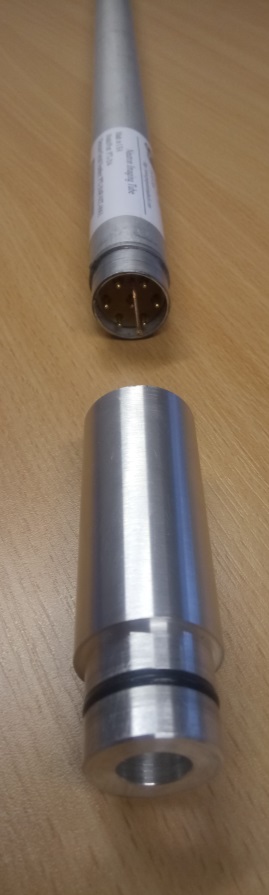 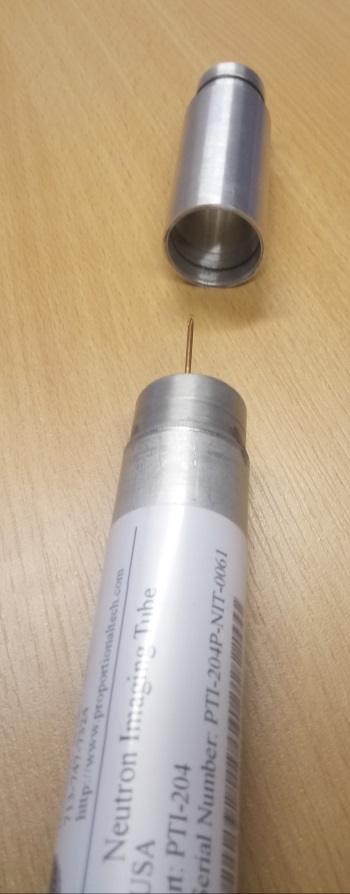 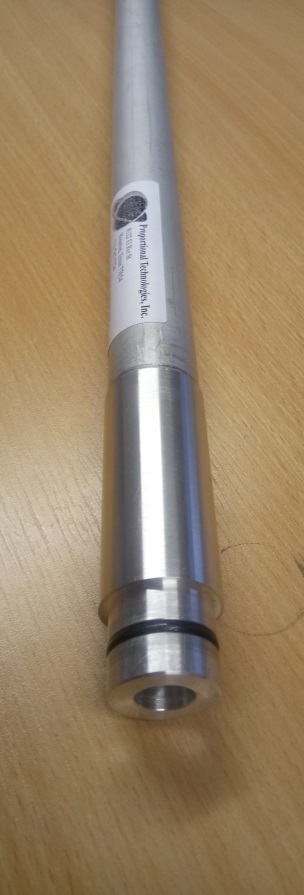 No need to operate at high vacuum
No need of expensive high voltage feedthrough
Faster Electronics
Electronics multiplex
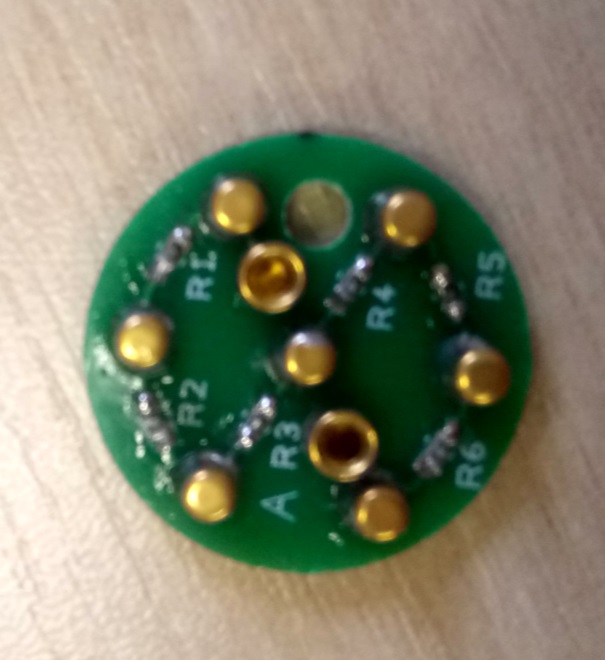 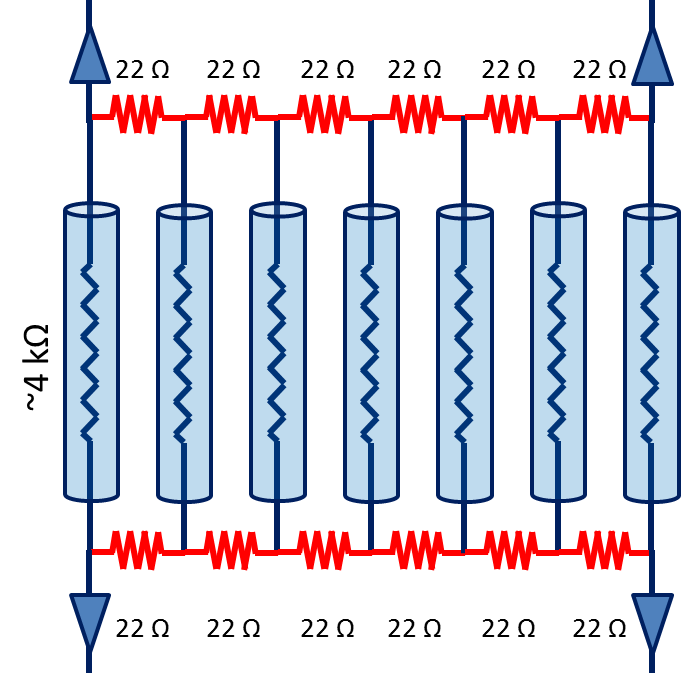 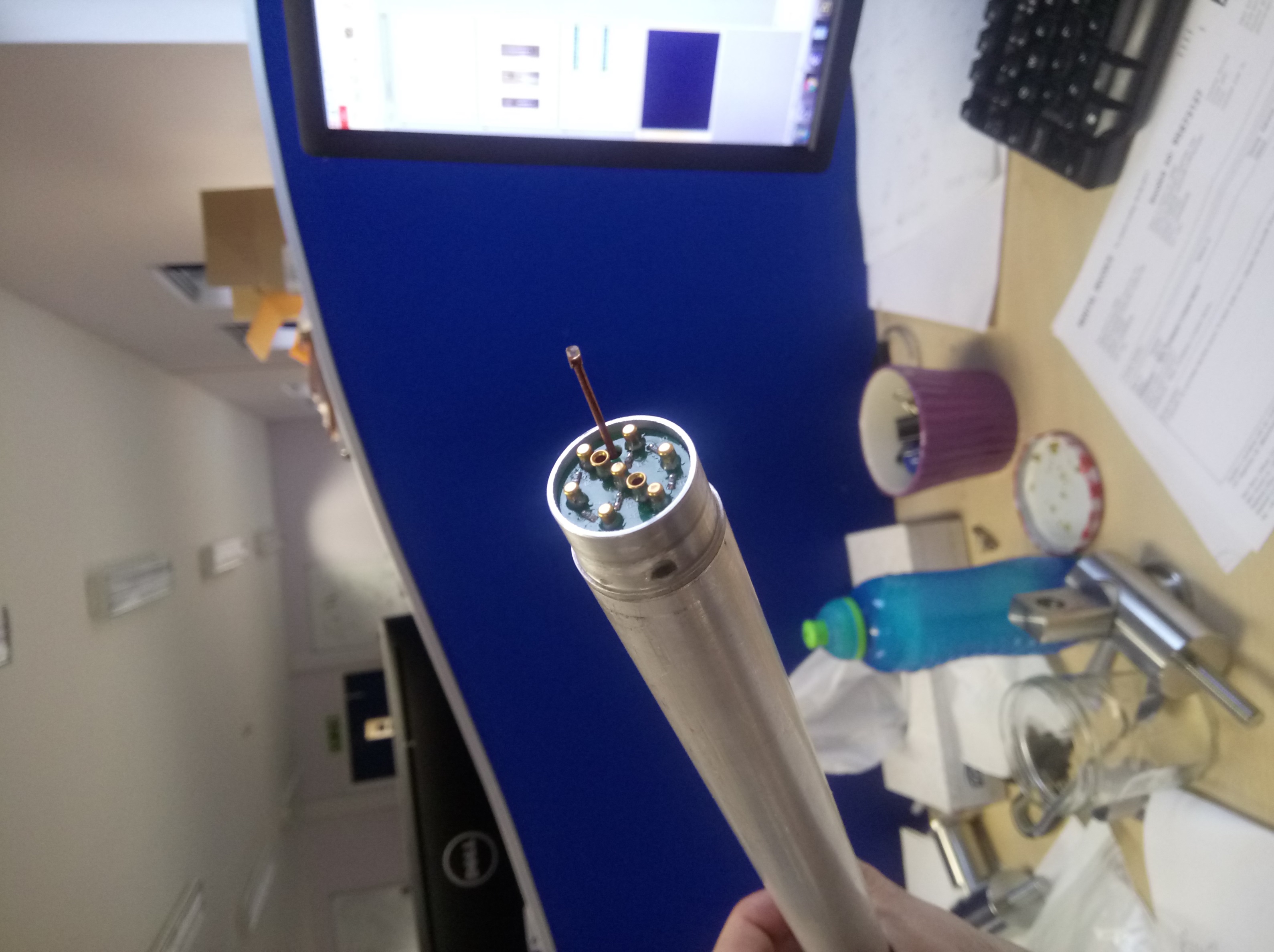 Electronics multiplex
On AmBe source
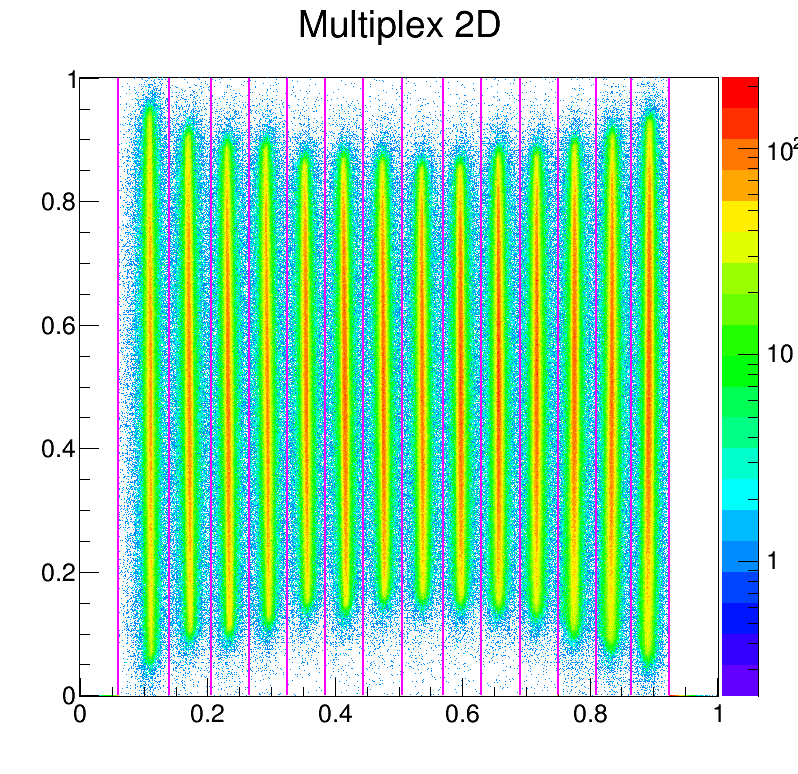 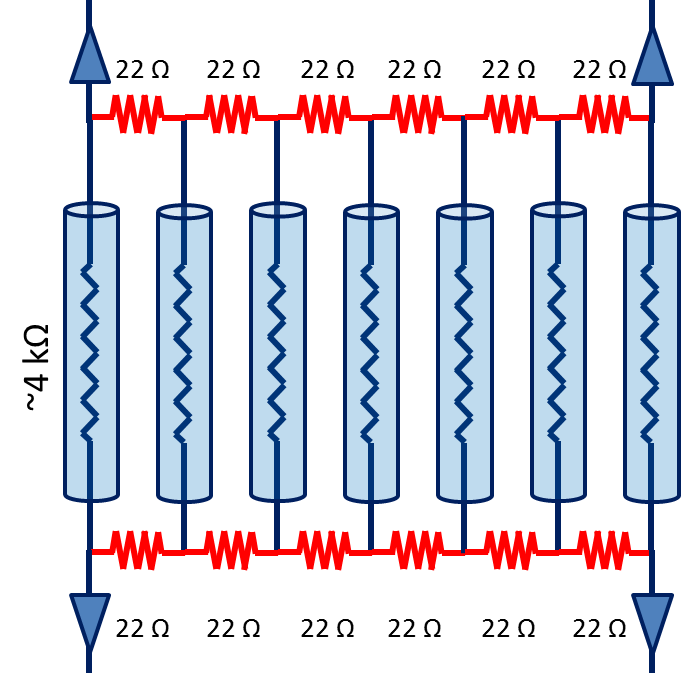 Position
Tube ID
Electronics multiplex
On AmBe source
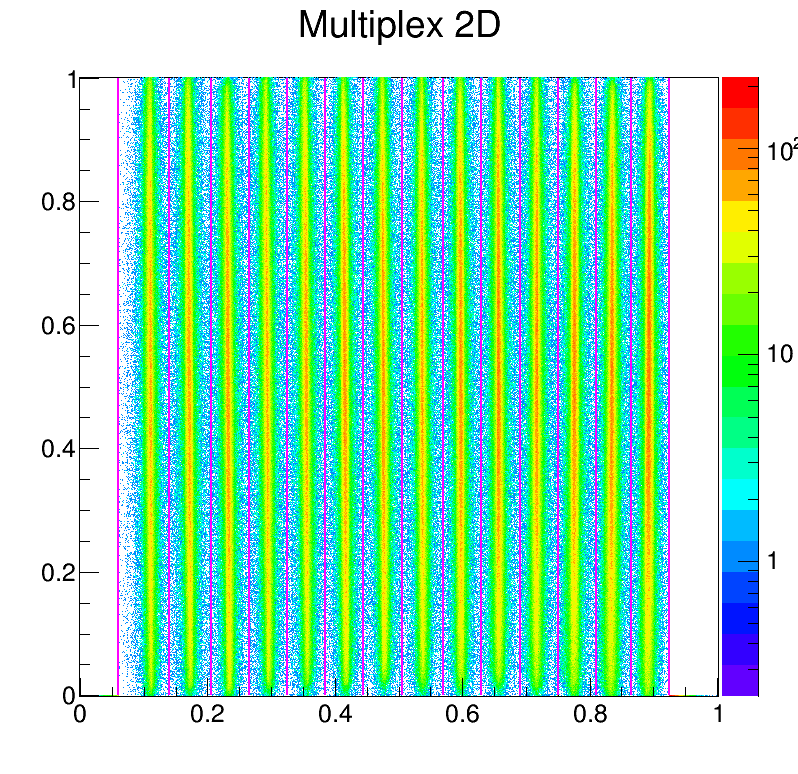 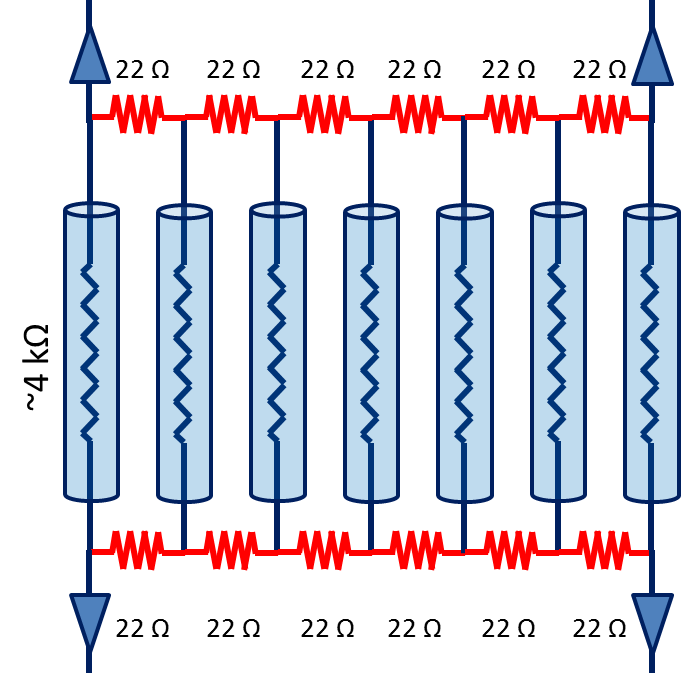 Position
Tube ID
Electronics multiplex
On ISIS beam with Cd Slits
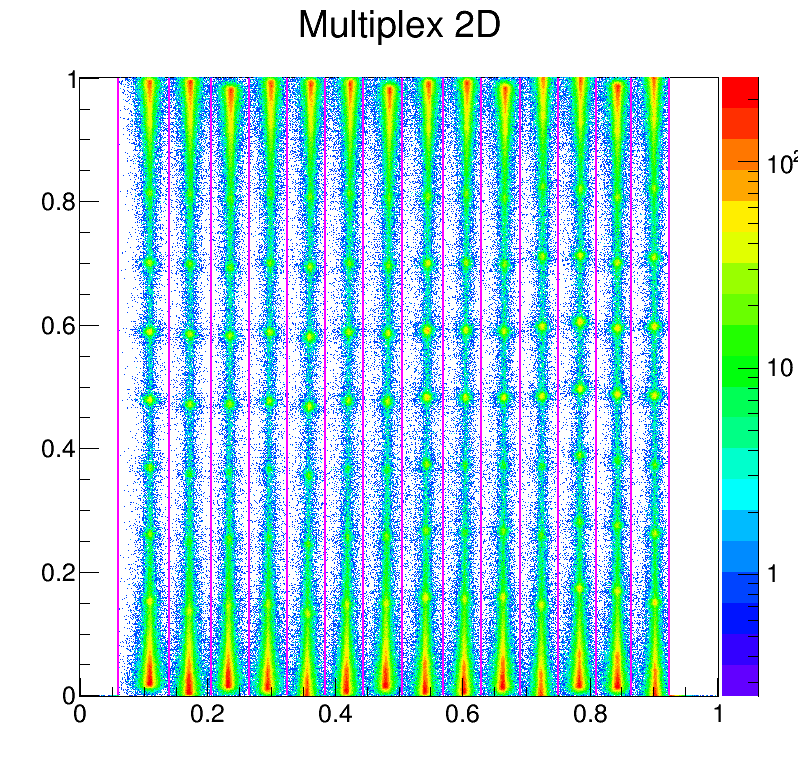 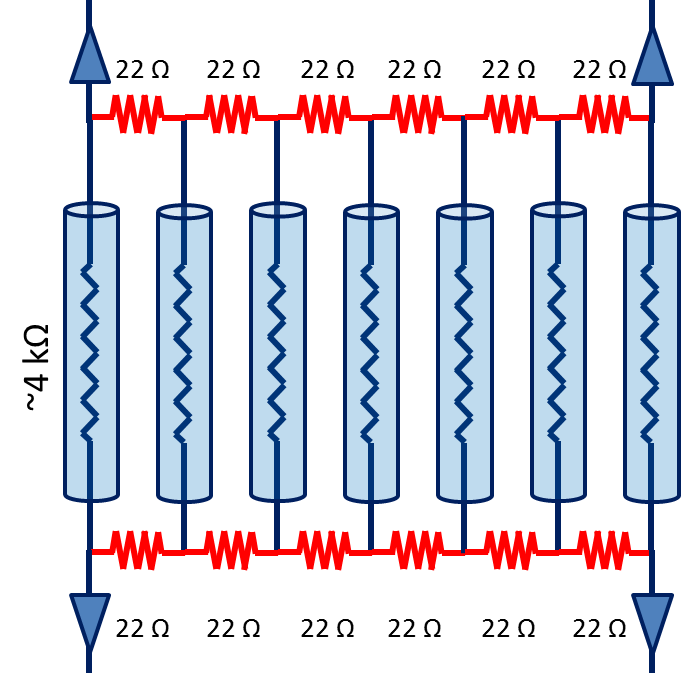 Position
Tube ID
As soon as the beam comes back…
Measure the ability to multiplex as a function of rate

Position resolution as a function of rate and multiplex